Motion Planning for Multiple Autonomous Vehicles
Dynamic Distributed Lanes
Presentation of the paper: R. Kala, K. Warwick (2014) Dynamic Distributed Lanes: Motion Planning for Multiple Autonomous Vehicles, Applied Intelligence,  DOI: 10.1007/s10489-014-0517-1
Rahul Kala
April, 2013
Why Graph Search?
Completeness
Optimality

Issues
Computational Complexity

Key Idea
State Reduction: Select which states to expand
rkala.99k.org
Key Contributions
The generalized notion of lanes is defined. 
The generalized notion is used for planning and coordination of multiple vehicles. 
A pseudo centralized coordination technique is designed which uses the concepts of decentralized coordination for iteratively planning different vehicles but empowers a vehicle to move around the other vehicles. The coordination is hence better in terms of optimality and completeness than most approaches (discussed so far) while being somewhat computationally expensive in the worst cases.  
The concept of one vehicle waiting for another vehicle coming from the other direction is introduced, when there may be space enough for only one vehicle to pass. 
Heuristics are used for pruning the expansions of states, which result in a significant computational efficiency while leading to a slight loss of optimality.
rkala.99k.org
Defining  (Virtual) Lanes
rkala.99k.org
Solution Approach
A general graph (here Uniform Cost Search) search can be used with:
High resolution maps
Rich action set for the vehicle

To solve within computational time, the number of states expanded needs to be restricted

Coordination strategy needs to be devised
rkala.99k.org
State Reduction
Reduction hypothesis:

Vehicles maximize lateral separations
Vehicles prefer to travel at same lateral positions along the road
rkala.99k.org
State Expansion
Consider expansion of a state L
Problem is selecting child states L formed as a result of the expansion

Only expansion step of the graph search algorithm is discussed in this work, while the rest of the algorithm is same as a general graph search.
rkala.99k.org
Considering only a Single Vehicle
rkala.99k.org
State Reduction
rkala.99k.org
Vehicle position at extremity of pathway
All pathways 
(3 expansions  to be done)
Y’
L
A pathway
Sweeping line used for obstacle analysis  (Z)
Earlier sweeping line for expanded node (Z2)
State Reduction
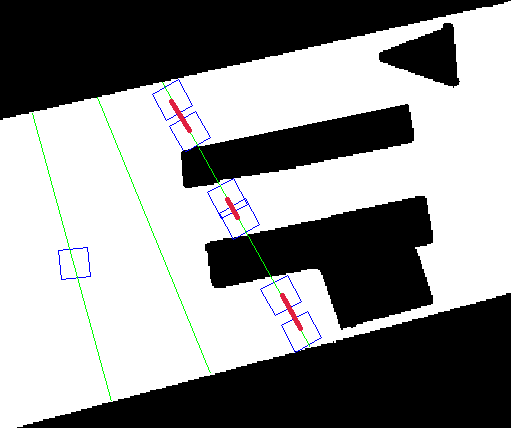 rkala.99k.org
Why use L2 and not L3?
Or why select a state not at the sweeping line but earlier?
Or why Z2 and not Z?
Obstacle
Best point L3
L
Z
Sweeping Line
But if vehicle lands at L3, it cannot steer sharp enough and avoid the obstacle
rkala.99k.org
Why L2 and not L3?
Vehicle expected to align itself at L2 for obstacle seen at L3
If vehicle can go from L to L3 via L2, it is safe at L2
Curve from L to L2 may be traversed if optimal
Curve from L2 to L3 is only for connectivity check/obstacle analysis
L3 acts as a roadmap for L2 informing it about any obstacle well in advance before the vehicle actually lands
rkala.99k.org
Z
Z2
Planned Trajectory
Trajectory only for analysis
L
L3
L2
State Selection
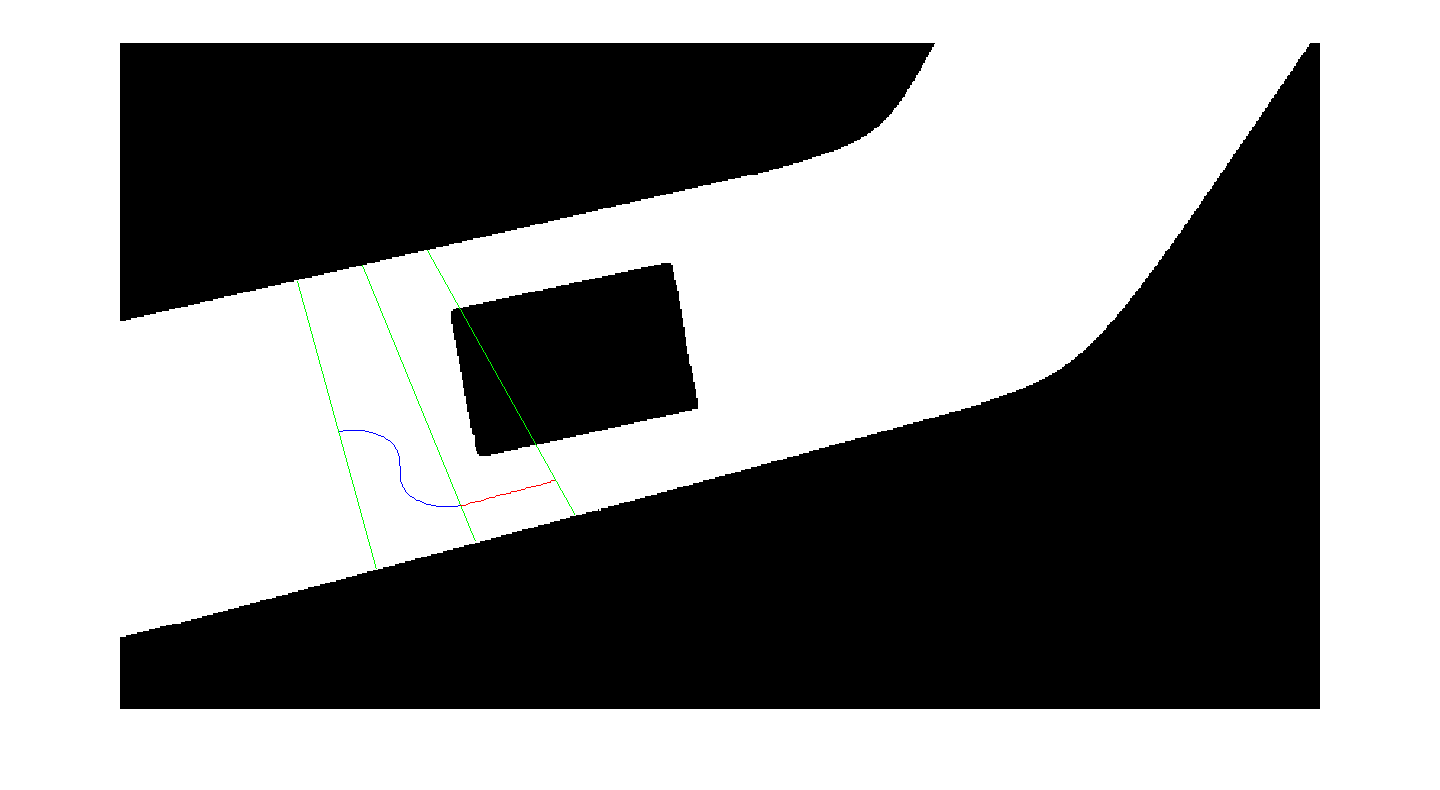 rkala.99k.org
State Selection
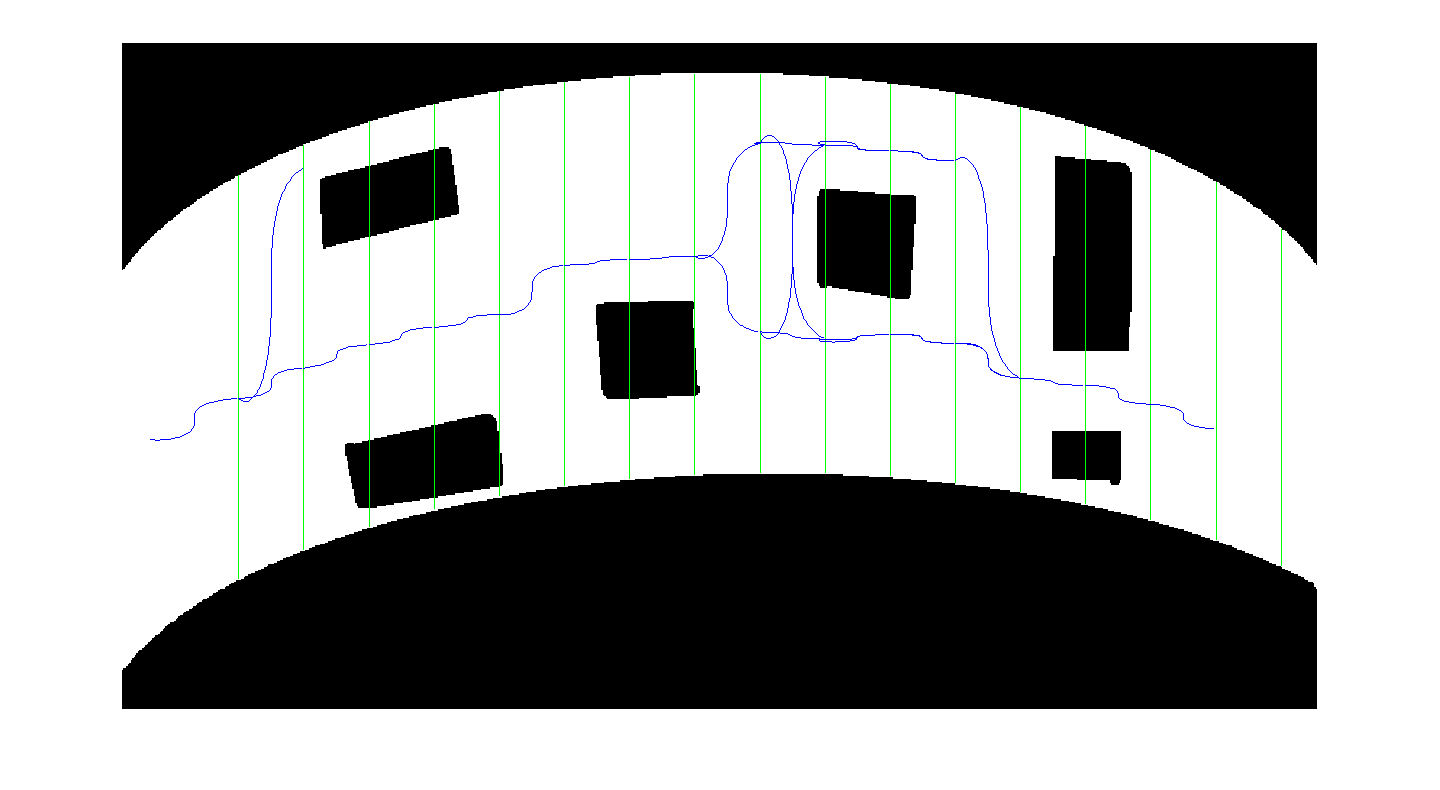 Every turn is on the basis of obstacle assessed at the next sweeping line while states are selected on the basis of the set hypotheses.
rkala.99k.org
Curve Generation
rkala.99k.org
Small Obstacle Problem
Z2 (modified)
Z (modified)
Z (original)
Z2 (original)
L3 (modified)
L3 (original)
L2 (modified)
L2 (original)
L
small obstacle
Z (original) cannot be used for obstacle analysis as it cannot detect the small obstacle and hence always return infeasibility. Hence it is modified to Z (modified) by reduction in step size of the sweeping line. Corresponding Z2s are Z2 (original) and Z2 (modified)
rkala.99k.org
Lane
Graph search gives the shortest path as output
Result consists of trajectory and all the expanded states
The expanded states together with available lateral bounds constitute a Lane
Trajectory may be modified by moving the expanded states laterally
rkala.99k.org
Graph generated
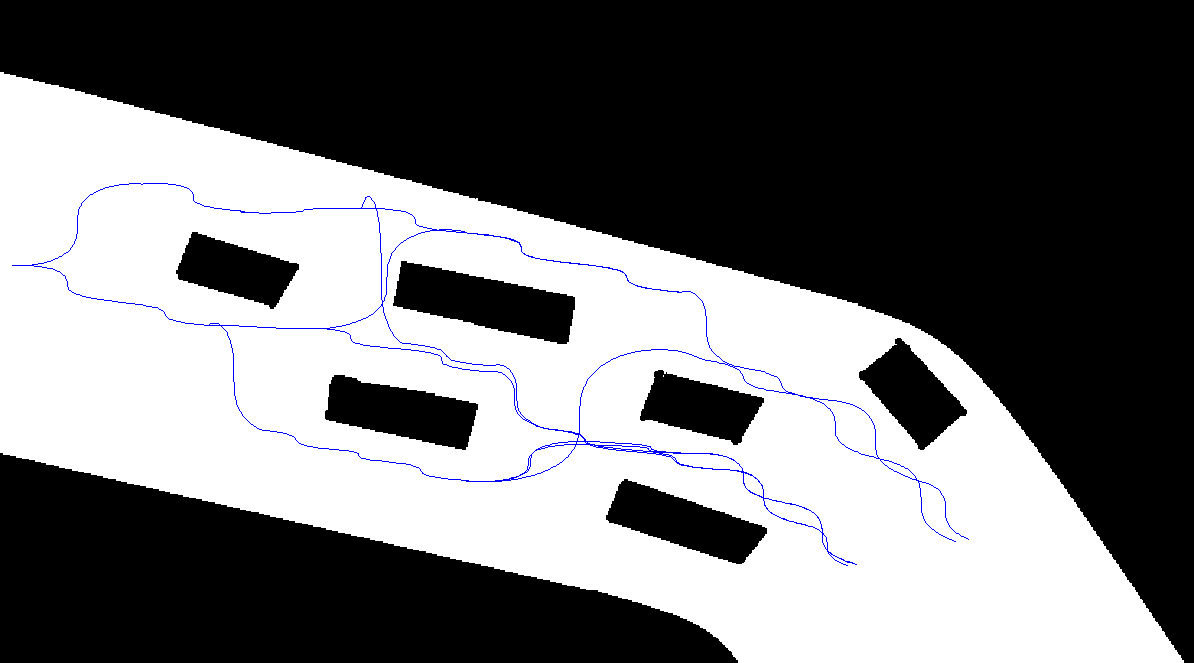 rkala.99k.org
Results
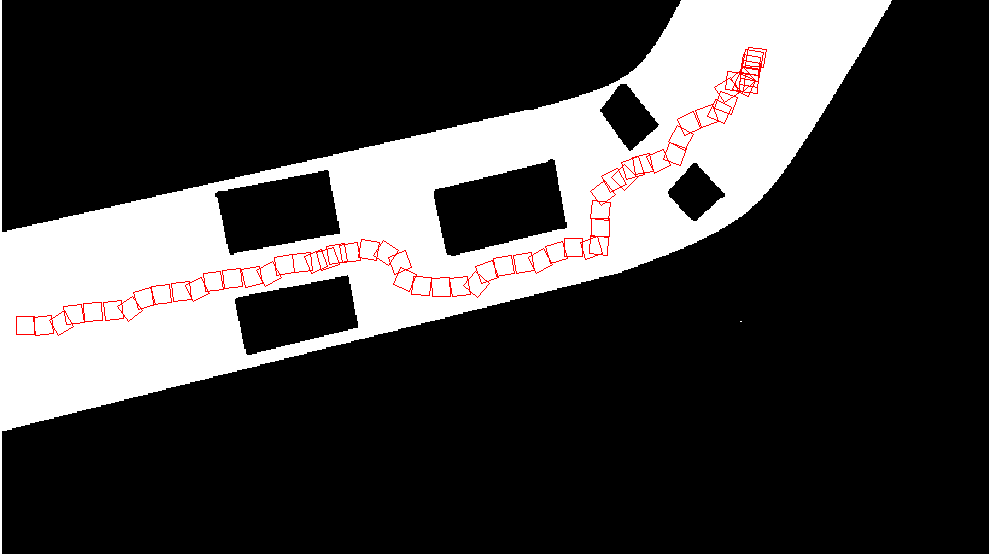 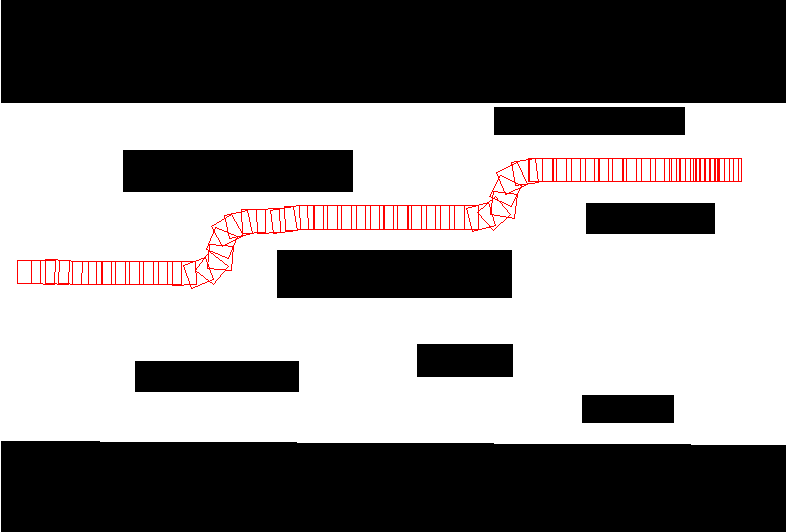 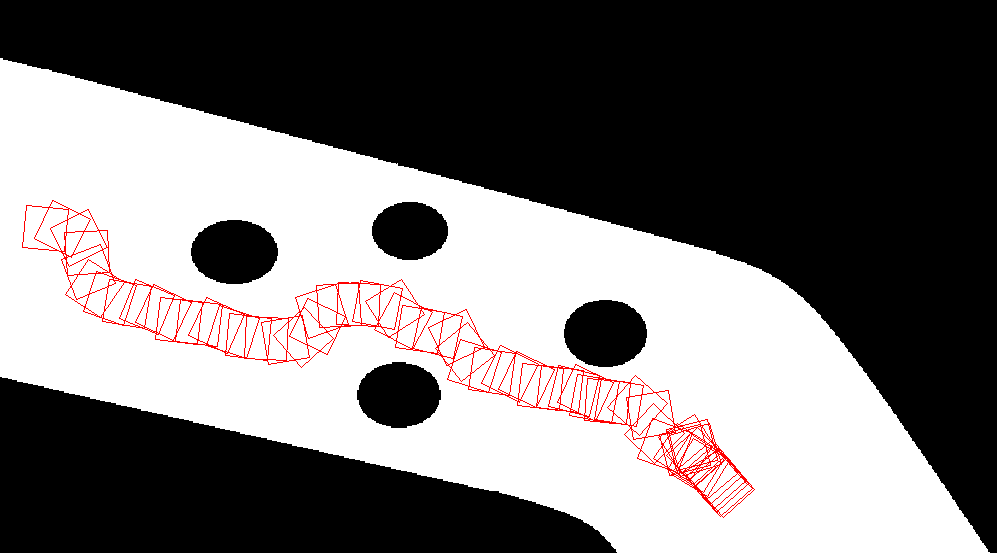 rkala.99k.org
Considering Multiple vehicles
rkala.99k.org
Problem
A number of vehicles with planned trajectories and lanes are given
Construct plan of the next vehicle entering the scenario
The trajectories of the other vehicles may be modified by changing their lanes (moving their expanded states laterally)
rkala.99k.org
Expansion Strategy
rkala.99k.org
Free State Expansion
Expand using maximum speed, overtaking expansion strategy
To skip details go to slide 32
rkala.99k.org
Strategy
rkala.99k.org
Region of independent lane
Region within which all vehicles have independent lanes
Add S2
Region of independent lanes (S)
Check if a vehicle in H while travelling in S affects any other vehicle Rj
Calculate region (S2) in which Rj assumes a new lane
Vehicles requiring independent lanes (H)
Add Rj
rkala.99k.org
Calculating  new affected region
Let Ri be the vehicle being planned
Let Rj be the vehicle affected
Let Rk be any other vehicle which might be affected by Rj
While Rj travels from (a) to (b), it should not affect any other vehicle (Rk). If yes, it is also added, and so on
rkala.99k.org
Rj
Rj
Rj
Rj
Rj
Rj
Ri
Ri
Ri
Ri
Calculating affected region
(a)
(b)
(b)
(a)
Motion from L to Z
Same side
Opposite sides
rkala.99k.org
Calculating affected region
While Rj travels from (a) to (b) , some Rk also travels as per its trajectory

Does Rj effect Rk, in which case the affected region and vehicles are updated and the process repeats?

Since motion of Rj from (a) to (b) is yet to be computed, approximations are used
rkala.99k.org
Calculating affected region
Rj
Rj
Rk
Rk
(b)
(b)
(a)
(a)
Same Side
If Rk is safe with Rj at (b), it is not affected, distances will only increase with Rk moving forward
Opposite Sides
If Rk moved by a threshold (proportional to speed) is safe with Rj at (b), it is not affected. With time Rk will get closer to Rj and may get affected.  Maximum threshold assumed.
rkala.99k.org
Lane Distribution
rkala.99k.org
Original lane of Rj
Rj
Ri
Planned position of Ri
Modified lane of Rj
(b)
Z
Z2
(a)
Lane of Ri
Planned position of Rj
Trajectory of Rj planned
Trajectory of Rj already covered
 (this point and before)
Trajectory of Ri
Free State Expansion
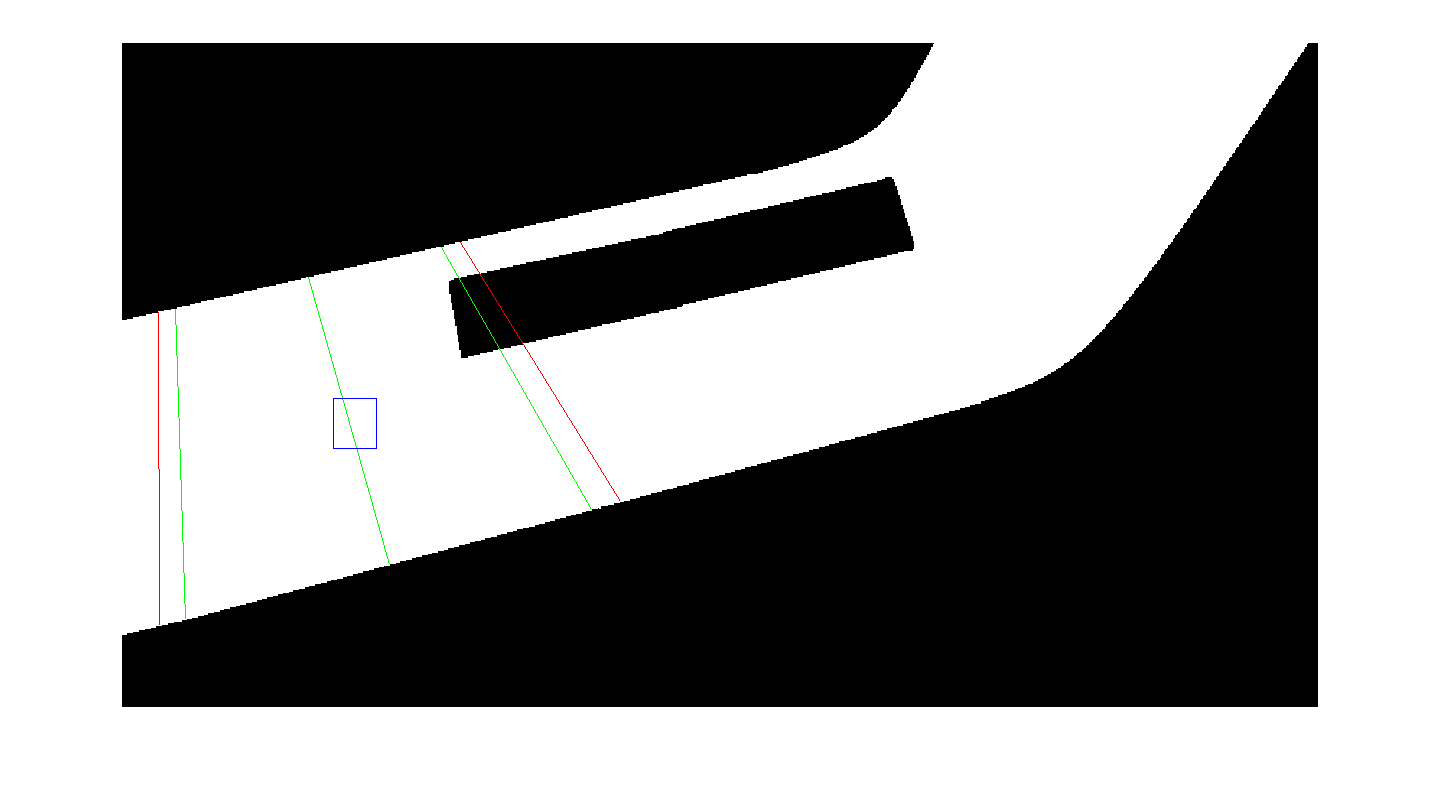 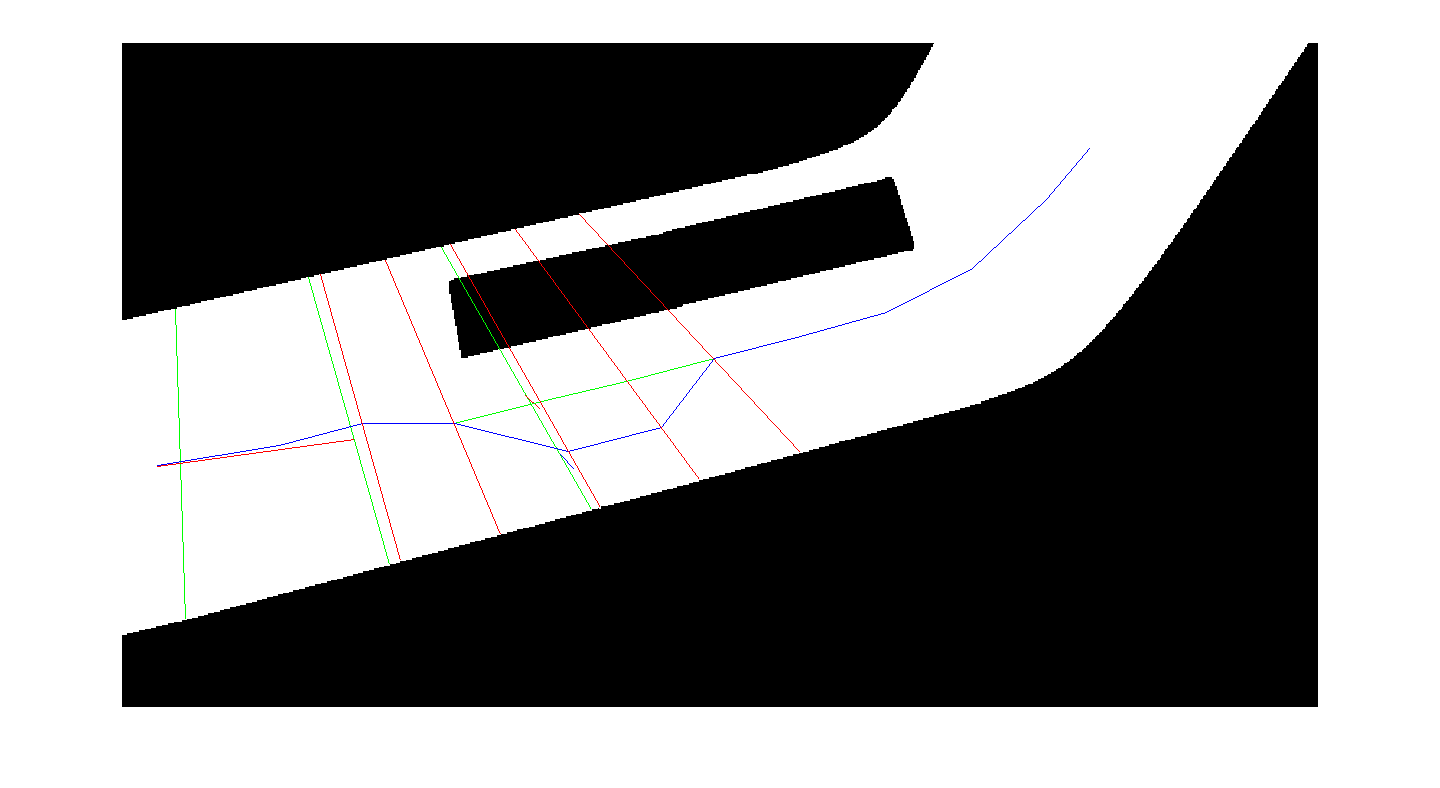 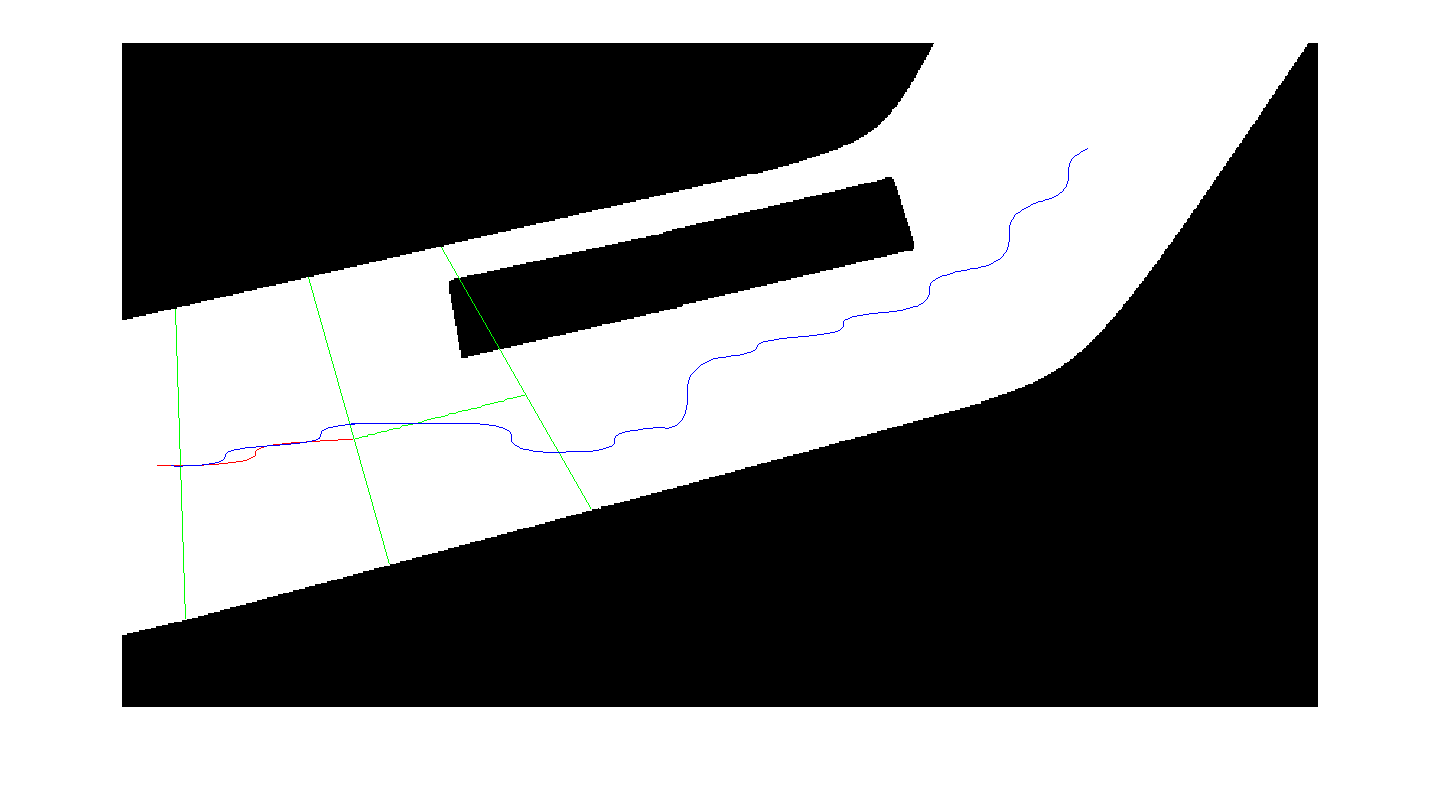 Distribution of lanes amongst vehicles
Computing lane vehicles
Generated trajectories for vehicles
rkala.99k.org
Vehicle Following
rkala.99k.org
Z
Z2
Trajectory of Rj planned
Trajectory of Rj already covered
 (this point and before)
Trajectory of Ri
Vehicle Following
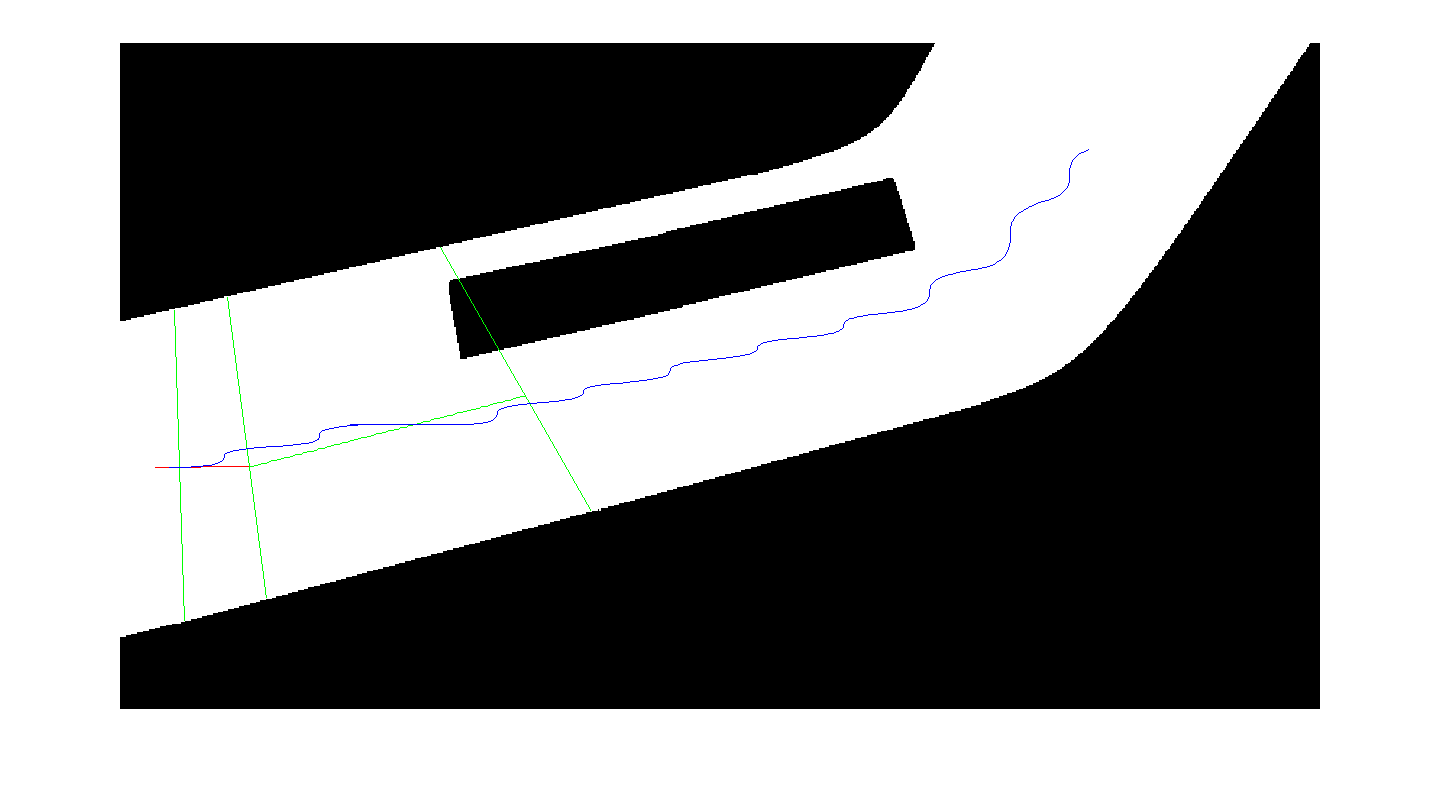 rkala.99k.org
Wait for Vehicle
Consider a narrow bridge with a stream of vehicles coming from one side
Plan to wait for some of the vehicles in the stream to clear and hence go forward
rkala.99k.org
Wait for Vehicle
rkala.99k.org
Computing the position of wait
Assume obstacle analysis line (Z) lies inside the narrow bridge
Assume previous line (Z2) lies outside the narrow bridge in a wide region
Maximum separation threshold is left

Two options to wait: Left of the leftmost vehicle in the stream, or Right from the rightmost vehicle in the stream
Whichever has minimum deviation from current position is selected
rkala.99k.org
Modification of Trajectories
rkala.99k.org
Z2
Z2
Z2
Z
Ri
(b)
(a)
Rk
Planned position of Ri
Lane of Rk
Trajectory of Rk
Trajectory of Ri
Wait for Vehicle Strategy
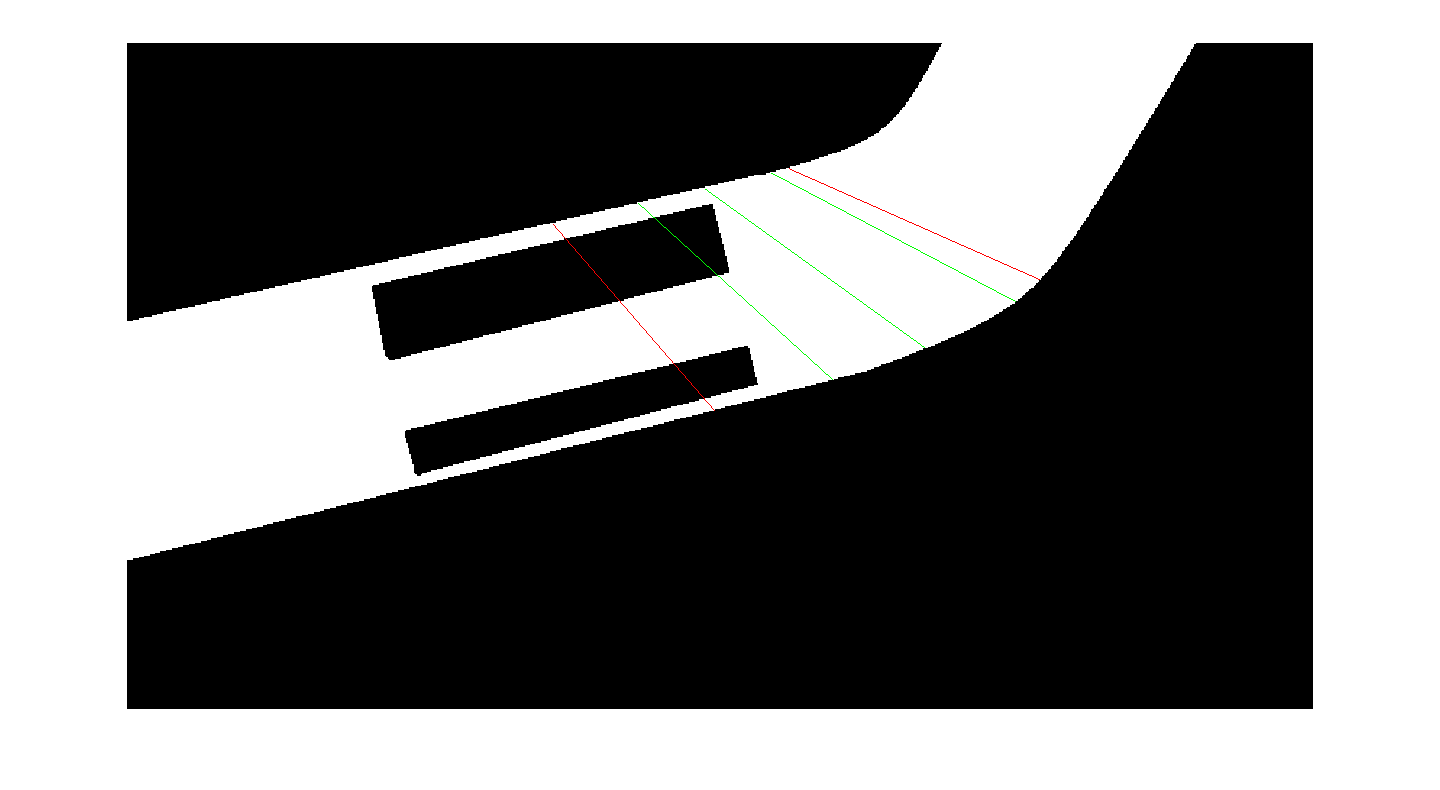 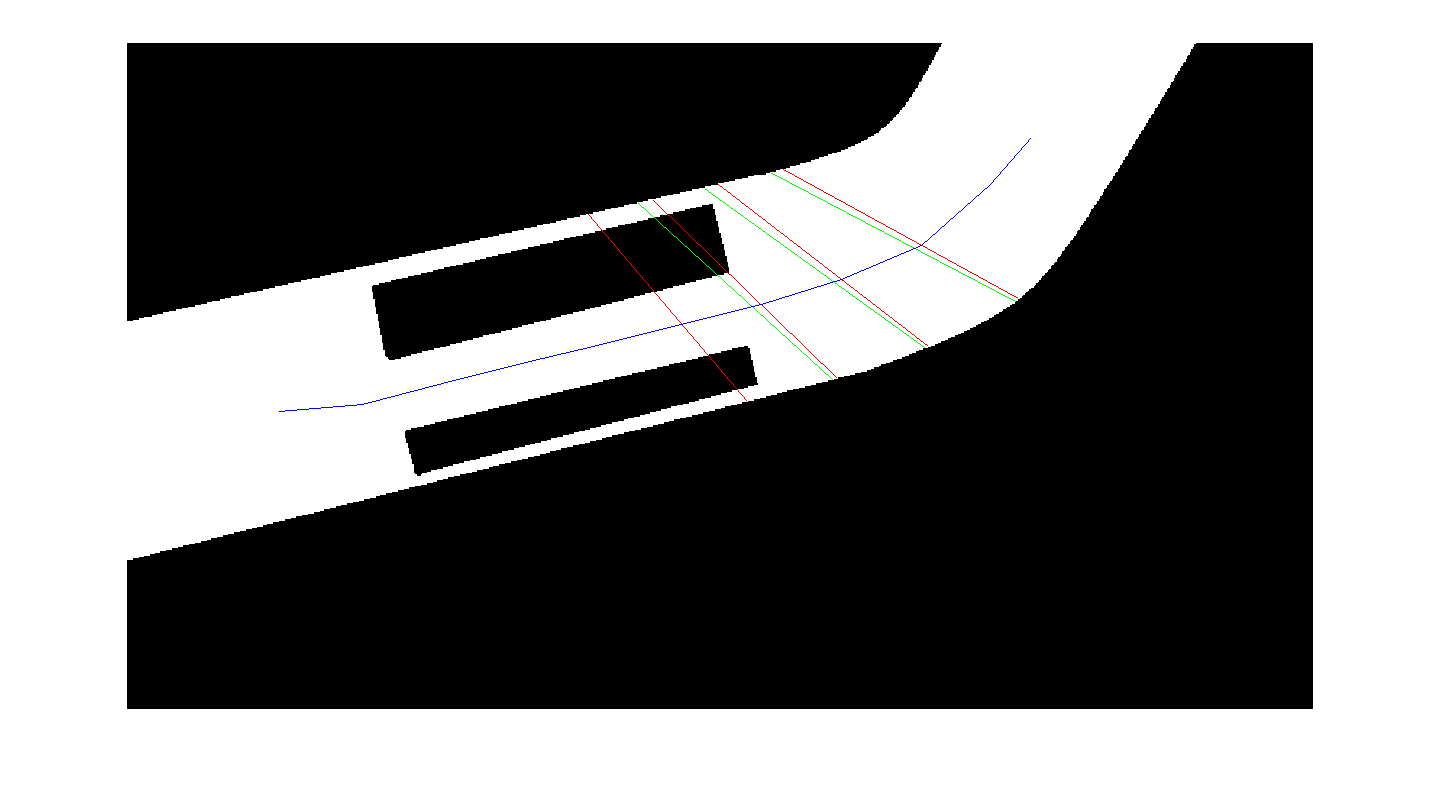 Detection of sudden narrowing of width of road
Modification of lane of Ri
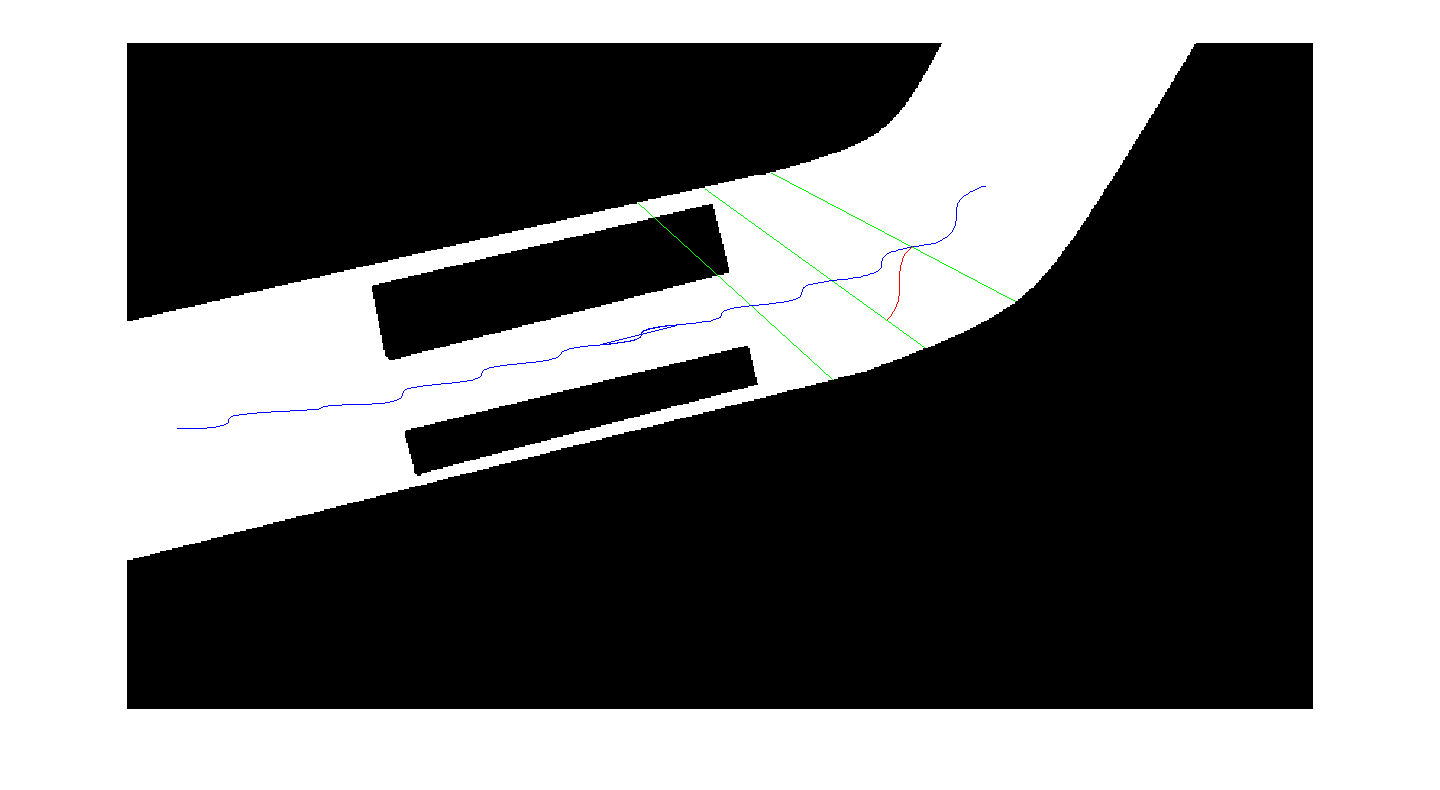 The generated trajectory for vehicles
rkala.99k.org
Expansion strategy selection
All 3 strategies used for all state expansions results in too many expanded states
To limit expansions following heuristic rule is used
Once decided to overtake/ follow a vehicle, continue doing so till a new vehicle approaches or leaves (changing overtake scenario)
rkala.99k.org
Results
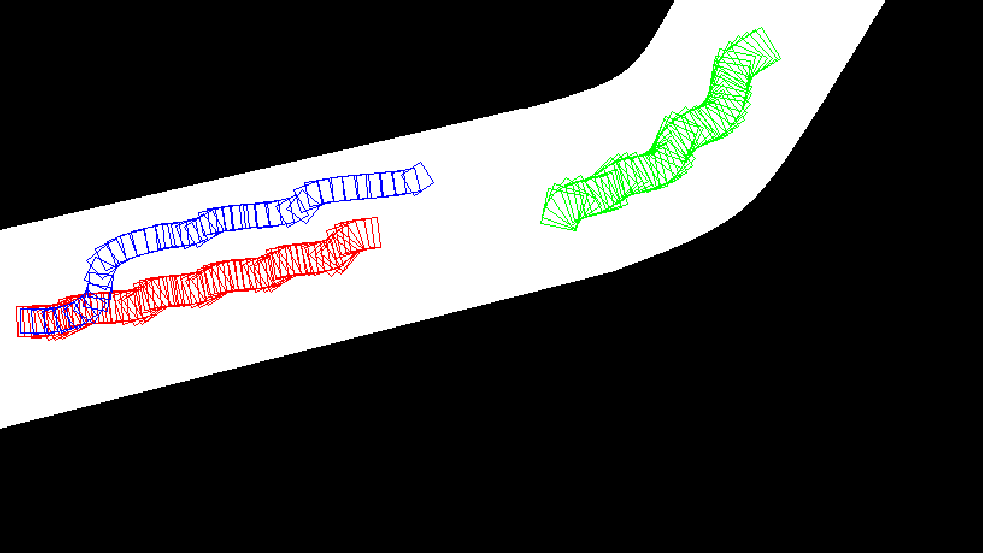 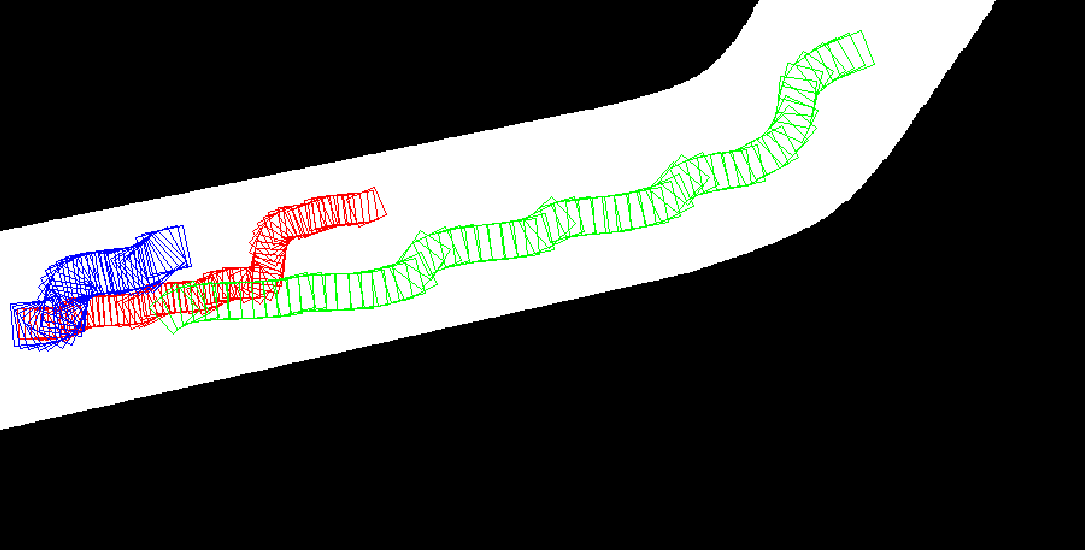 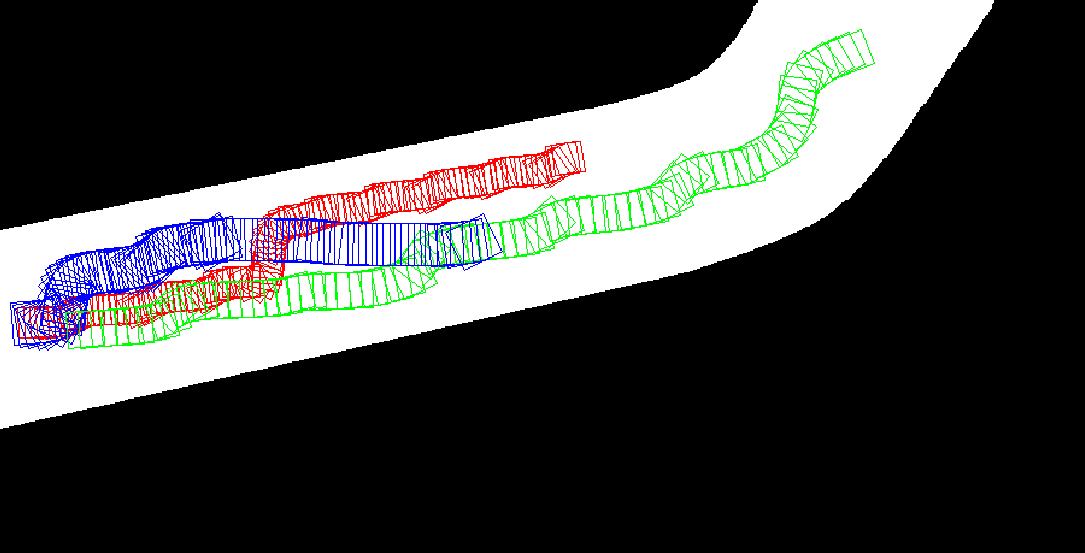 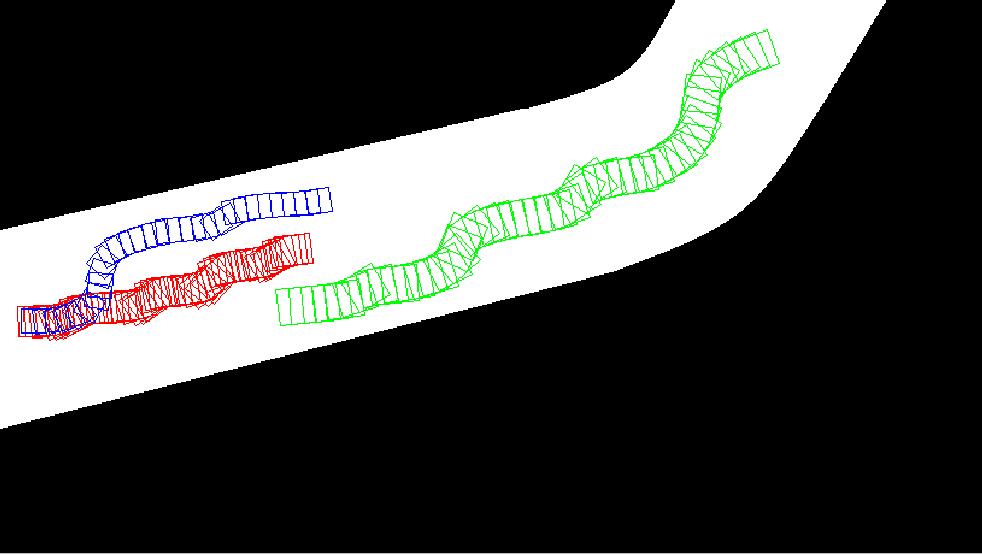 rkala.99k.org
Results
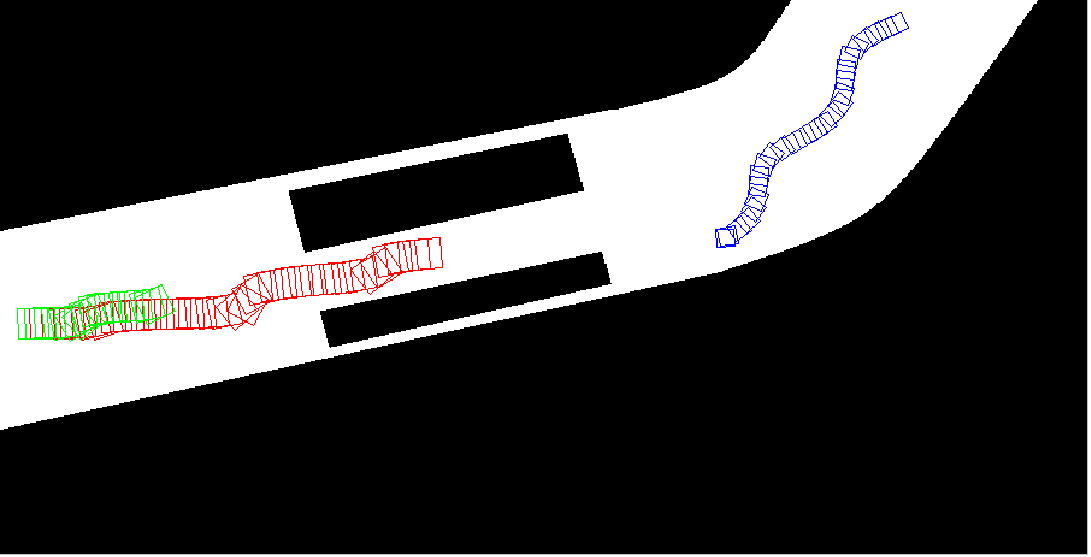 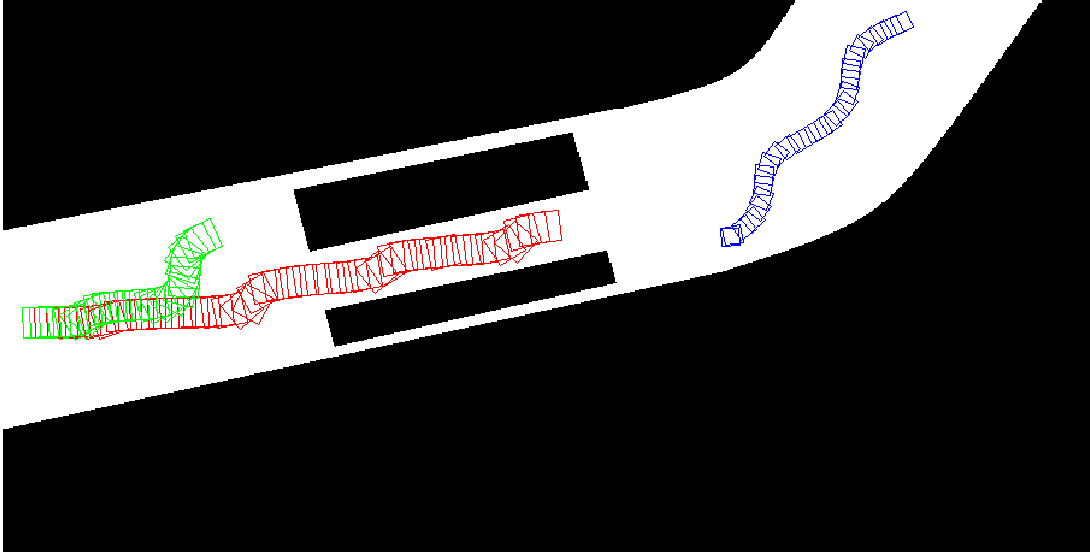 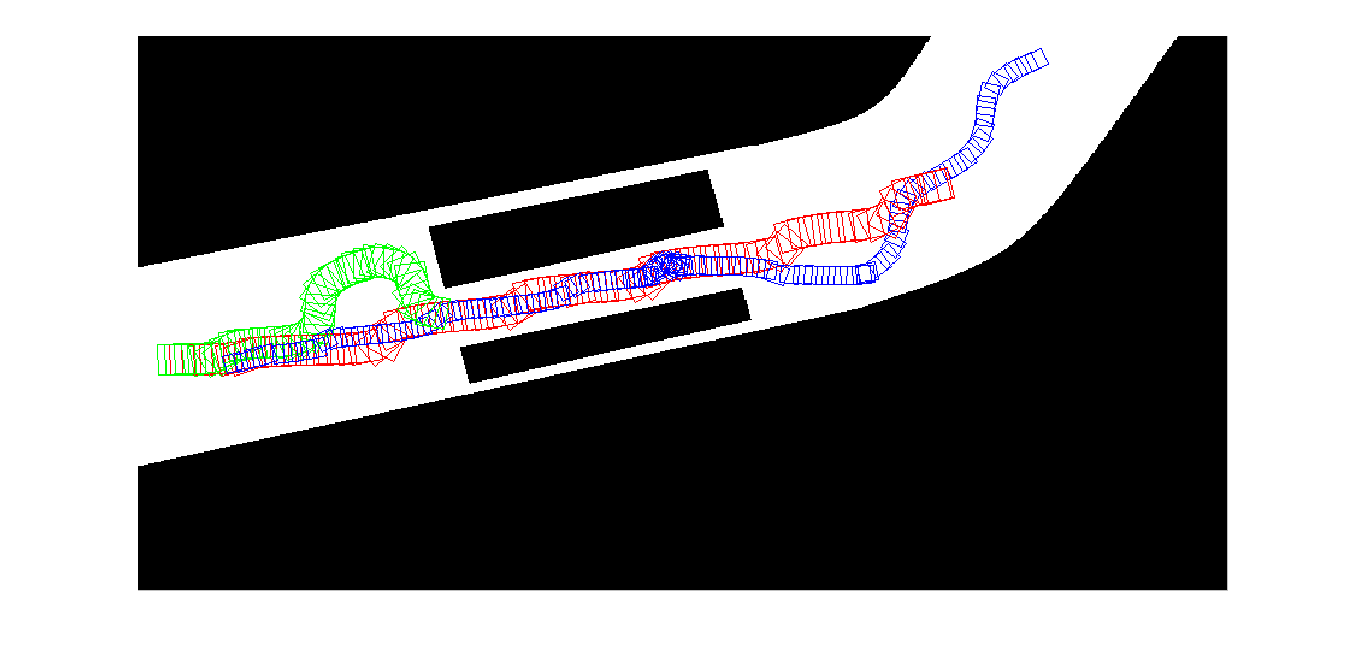 rkala.99k.org
Results
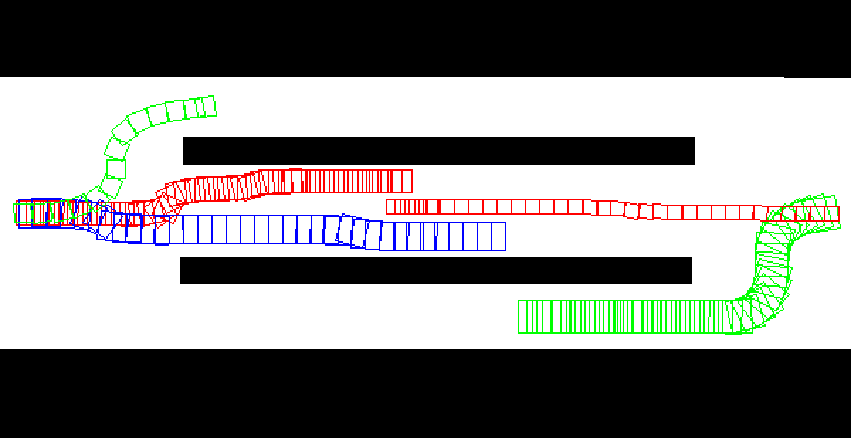 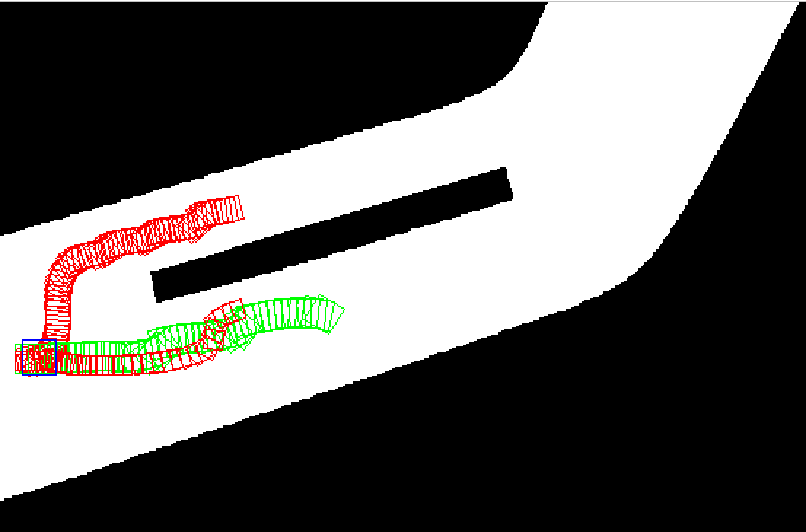 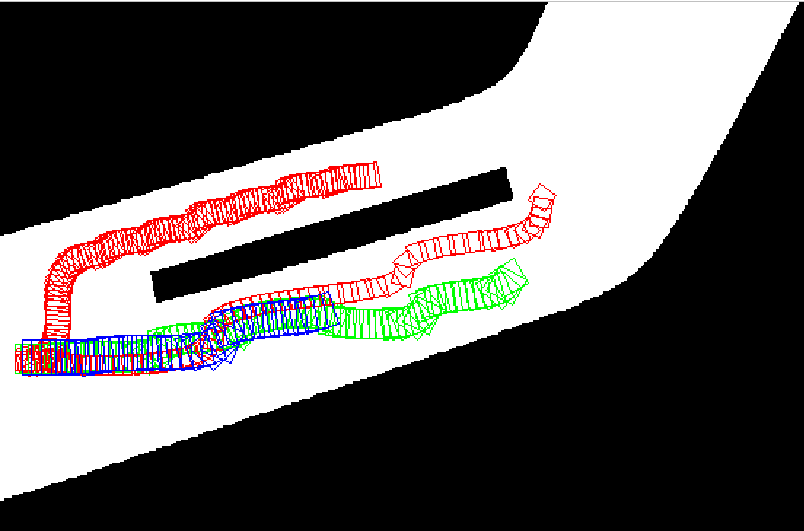 rkala.99k.org
Results
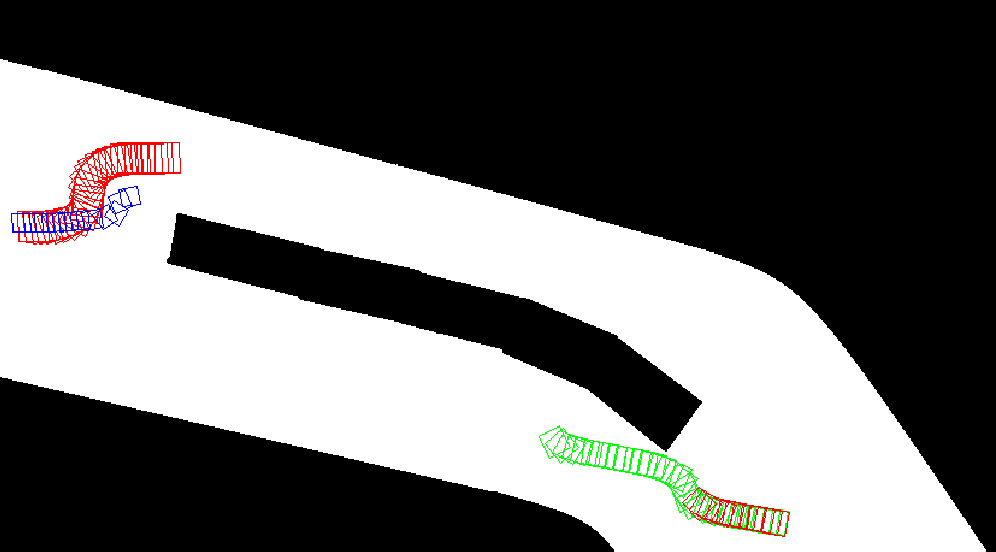 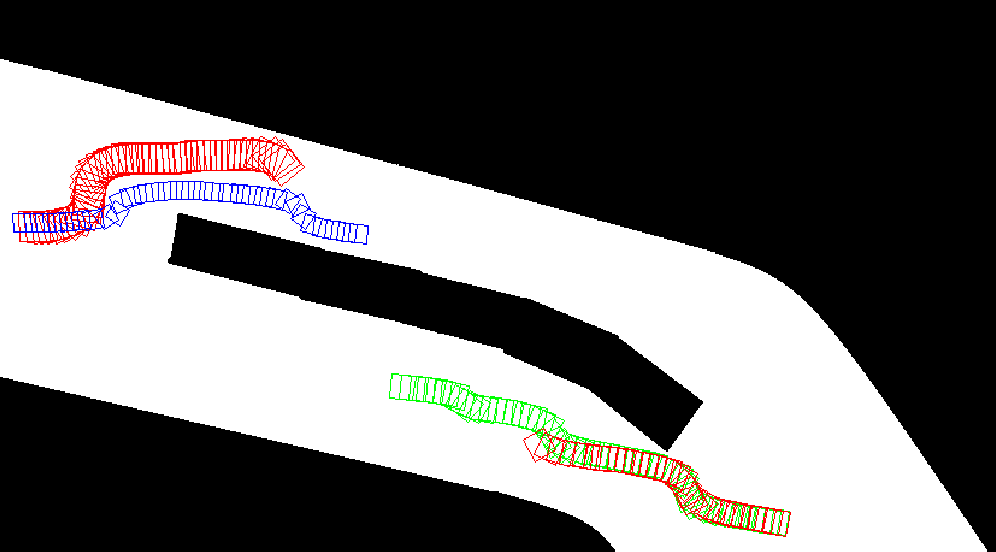 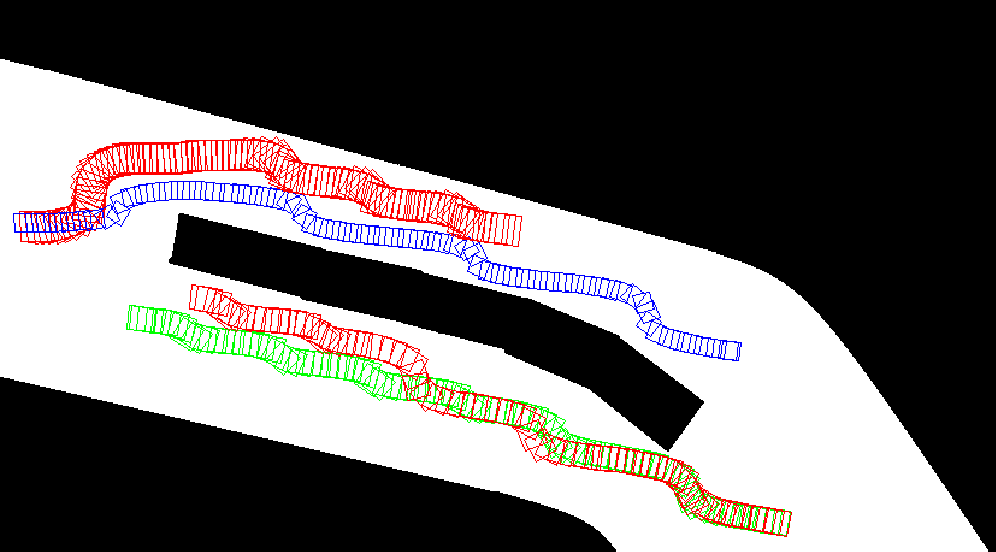 rkala.99k.org
Analysis
rkala.99k.org
Analysis
rkala.99k.org
Acknowledgements:
Commonwealth Scholarship Commission in the United Kingdom 
British Council
Thank You
rkala.99k.org